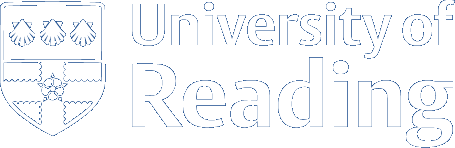 Office Real Estate Investment in the World City Network: The Effects of Financial CrisisERES Annual ConferenceEdinburgh, June 2012
Colin Lizieri, Kathy Pain and Sandra Vinciguerra
Dept of Land Economy, University of Cambridge
Henley Business School, University of Reading
In memory of Andrew Pain 1981-2012
ESPON - TIGER
ESPON	
the European Spatial Planning Observation Network (2002-2006)
European Observation Network on Territorial Development and Cohesion (2008-2013 programme)
EU funded Research Network carrying out applied research on “territorial dynamics” and providing evidence base for regional spatial policy development.
TIGER 
“Territorial Impact of Globalization for Europe and its Regions”
Aim: to understand the impact of globalization on European regions and cities and to examine spatial flows from globalisation at a European level. 
Partners
IGEAT-ULB (Belgium), Sapienza - Università di Roma (Italy); University of Reading (UK); NIGGG - Bulgarian Academy of Sciences (Bulgaria); CNRS (France), Jönköping International Business School (Sweden)
The Space of Flows and Place of Work
Firms, businesses, individuals linked together in set of overlapping networks … cities act as nodes in flows of information, capital etc.
In an internet-enabled world, people can, in principle, work anywhere … but they must work somewhere. 
Offices, agglomeration and clustering – particularly in international financial centres, creation of critical mass of office space used by FBS, APS firms.
Capital flows to create and invest in that space – which is then locked down spatially.
Can we capture and explain those flows, as a proxy for integration in  global financial system?
Dataset
Data provided by Real Capital Analytics
Commercial real estate transactions 2007-2010
Top 1,000 transactions in each year, 3,974 sales, $888billion
2,744 sales, $580billion excluding land sales
1594 office sales, $361billion => 62% by value of non-land sales
Information available/collected includes property location, price, buyer name and their location 
Trace and aggregate information to city level – estimate dyads (capital flows from city one to city two) and self-investment. 
Acknowledge definitional issues: ownership in a world of real estate funds, location, arms length transactions.
Analysis of the Network of Flows
TIGER Aims to Trace Globalisation Flows in European and International Territorial Space
Visualization Techniques Based on Network Analysis
Aim to Reveal Position of Cities in Terms of Importance and Centrality in Global Investment Flows
Apply “Spring Embedded Algorithm” to Data
Forces assigned to each link (reflecting flows between dyads)
Iterative process changes “distance” between nodes 
Approximate equilibrium position with node sizes and links proportional to flows
Can add geographical locks
Sales Activity and the Global Financial Crisis
National Office Investment Inflows 2007-2010
National Office Investment Outflows 2007-2010
Global office market inflows, 2007-2010
Global office market outflows, 2007-2010
“Self-Investment” 2007-2010
Thinning Out the Network: Inflows 2007
Thinning Out the Network: Inflows 2010
Financial Networks and Investment Flows
0.604 correlation between GaWC FNC and Investment uncorrected for size, region etc.
Capital Flows and the Urban Hierarchy
How Do City Investment Flows Relate to Global System of Cities? Using GaWC 2008 and GIFC10
Investment Concentration: Target Cities Office Market Acquisitions 2007-2010
Investment Concentration: Outflows Office Market Acquisitions 2007-2010
O.59 correlation between inflows and outflows
Conclusions, Implications and Issues - 1
Office Market Investment Strongly Concentrated
Capital flows into cities
Capital flows from cities
Capital formation within cities
Target and Source Cities:
Major International Financial Centres
Key nodes in APS networks
Office Investment:
Locks capital to spatial locations
Locks major cities together  & to global capital markets
Systemic risk & contagion: the Towers of Capital hypothesis
Conclusions, implications and issues - 2
Some Questions and Issues Raised:

Do real estate capital flows proxy for integration into global financial / APS networks? 
Causality issues: does city status cause capital flows or do flows drive city status?
What are the implications for city economic growth strategies? What are benefits and costs of financial cluster strategies?
Longer term signals and emerging markets: land sales as a precursor to urban restructuring?